Отчёт о выполненных работах по благоустройству и текущему ремонту за периодс 19 августа по 25 августа 2023 года.
Текущий ремонтРемонт цоколя по ул. Ленсовета д.57
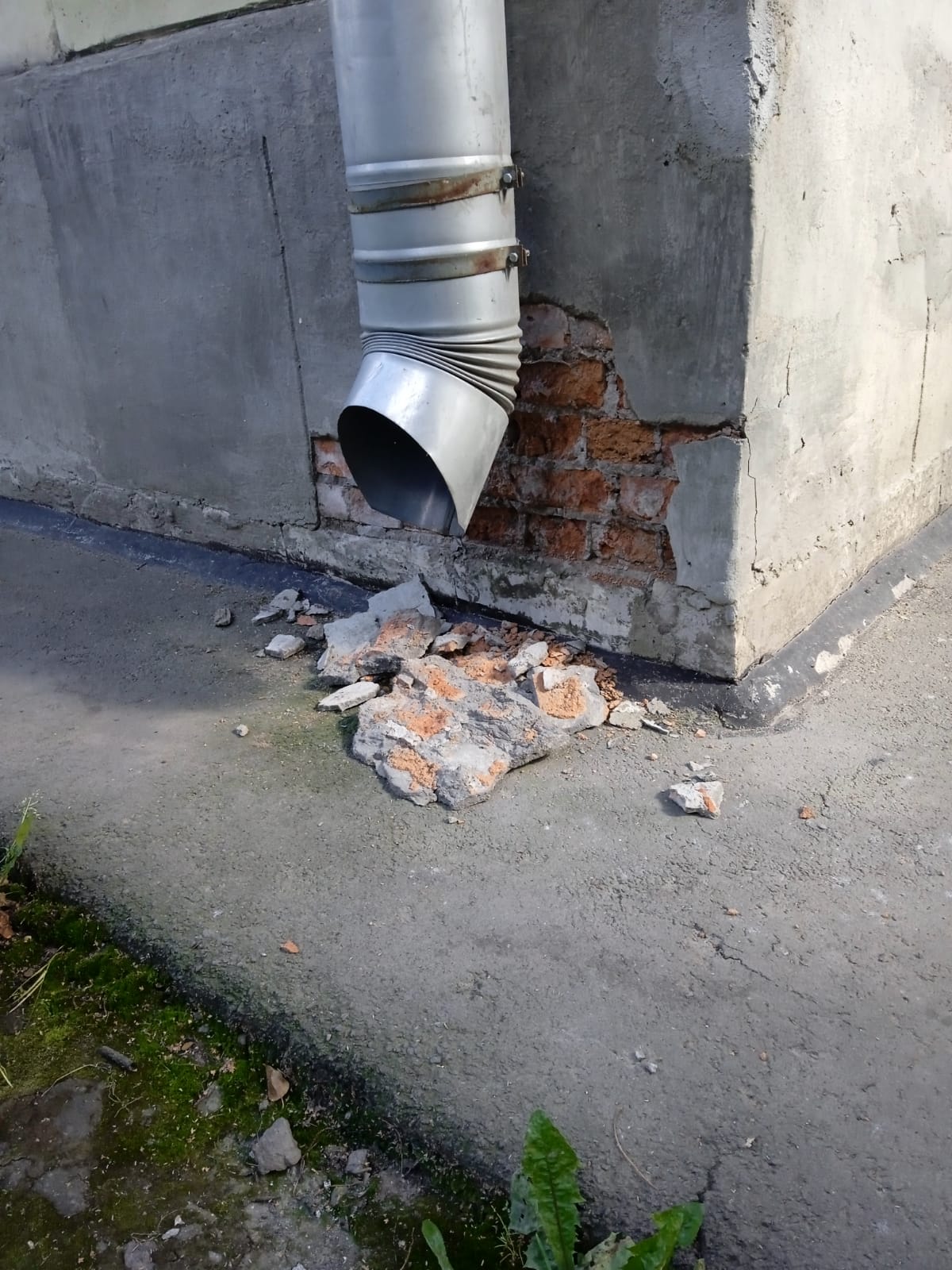 Текущий ремонтРемонт цоколя по ул. Ленсовета д.51
Текущий ремонтУстановка светильников по Дунайскому пр. д. 7 (парадная №8,№9)
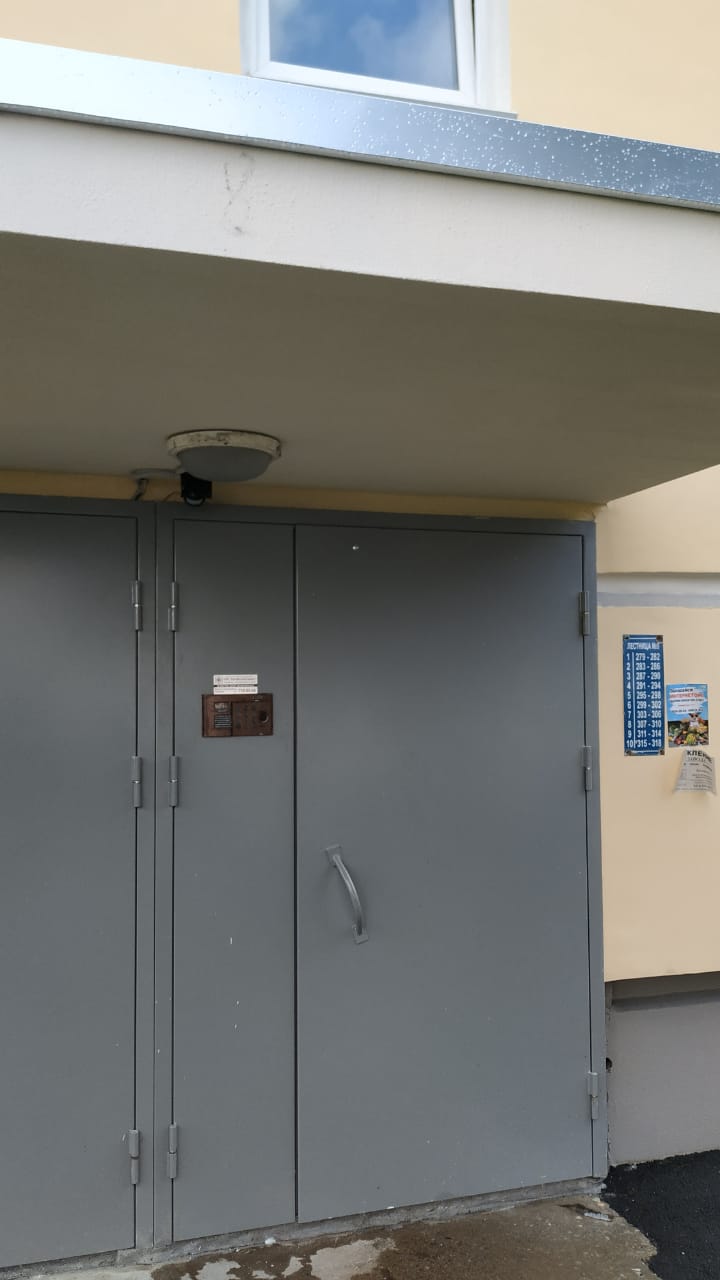 Текущий ремонтКосметический ремонт парадной №1 по наб.Обводного канала д.90
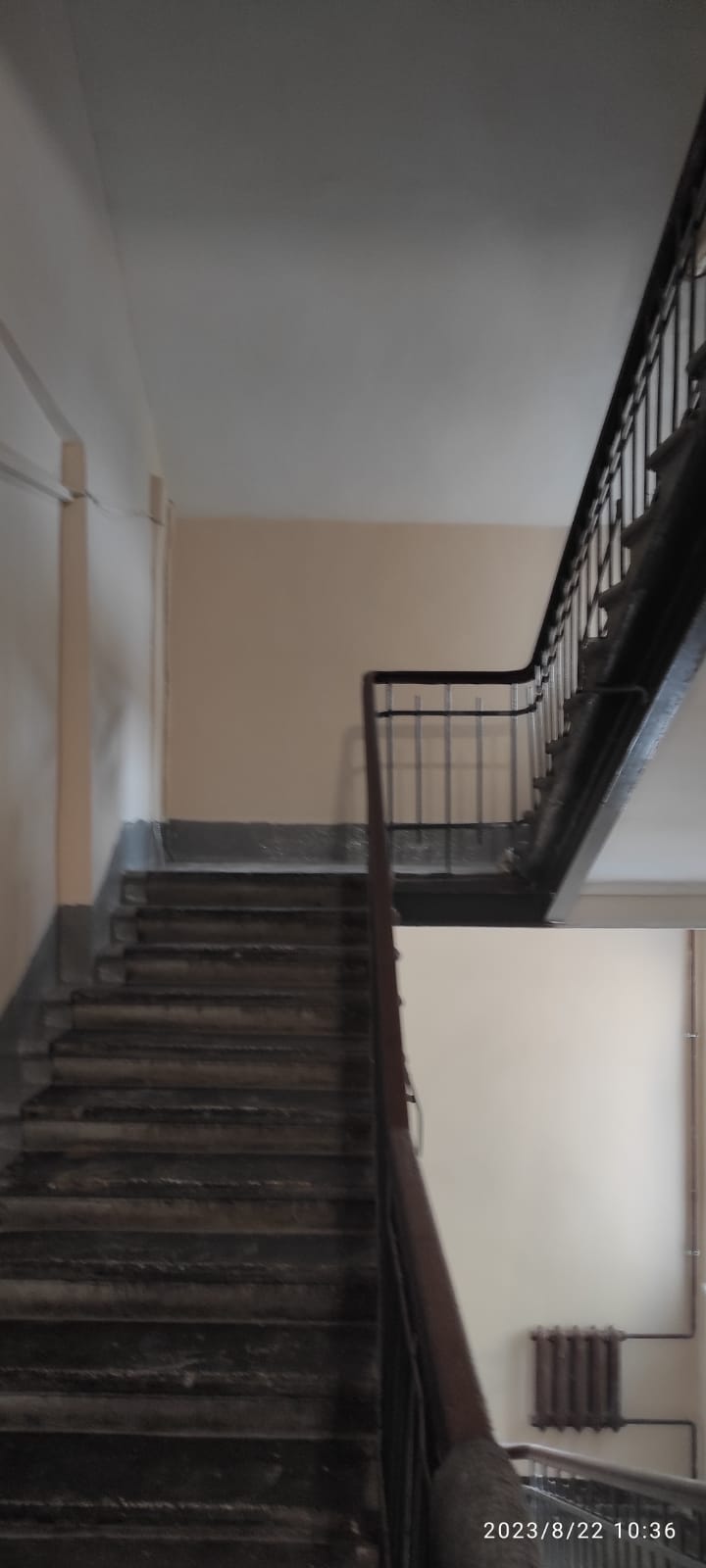 Текущий ремонтПрочистка канализации по ул.Авиационная д.13
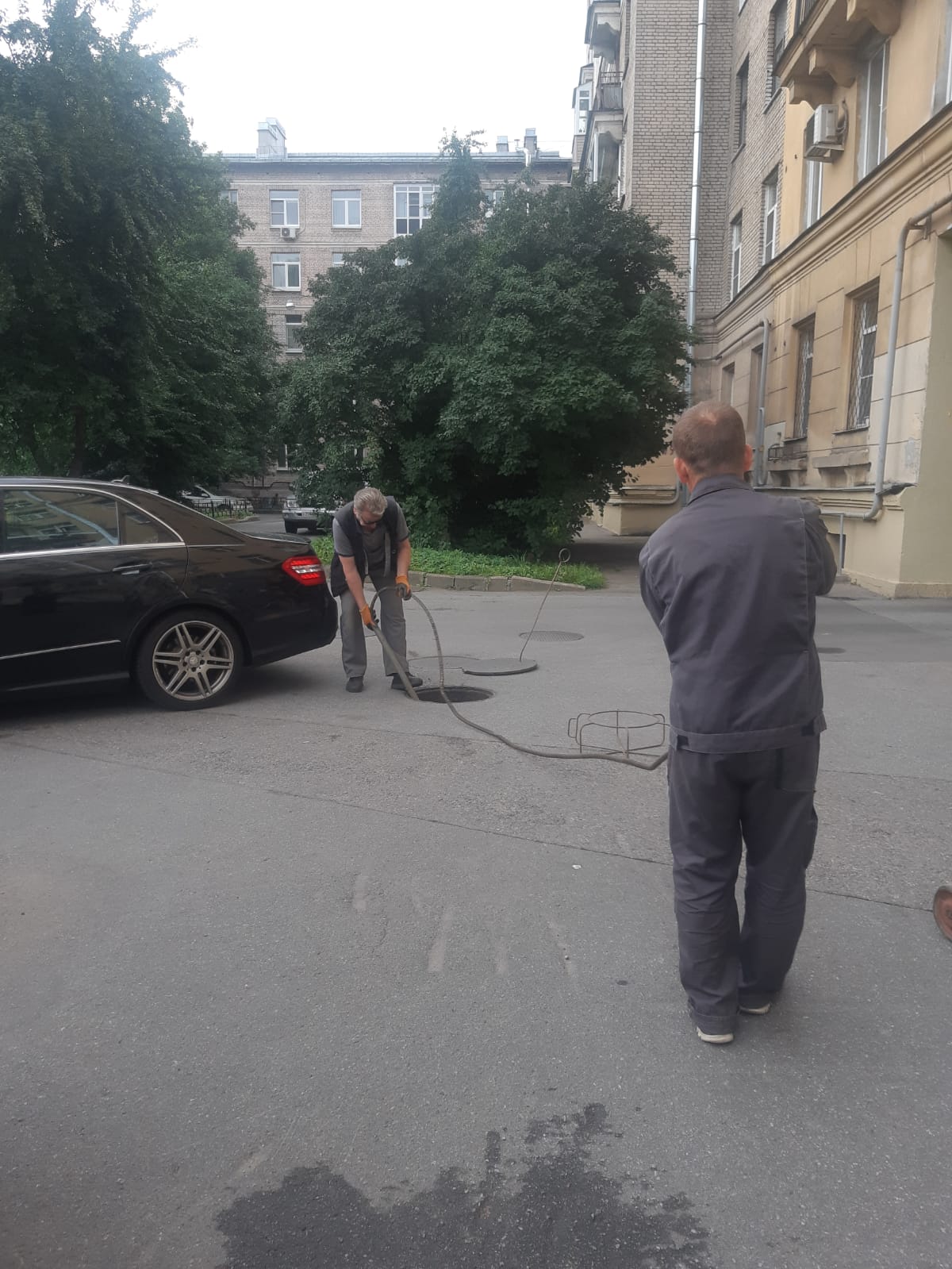 Текущий ремонтРемонт  входной  двери в парадной №3 по ул.Алтайская д.12
Текущий ремонтЗакрашивание граффити по ул.Смоленская д.3/5
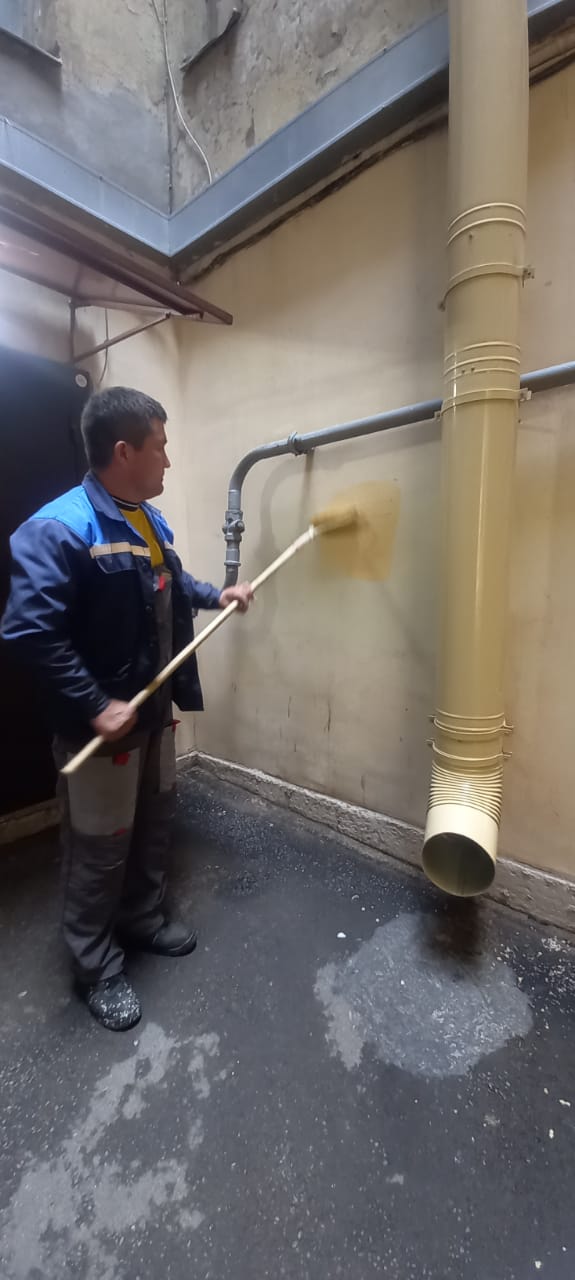 Текущий ремонтЗакрашивание граффити по ул.Смоленская д.23
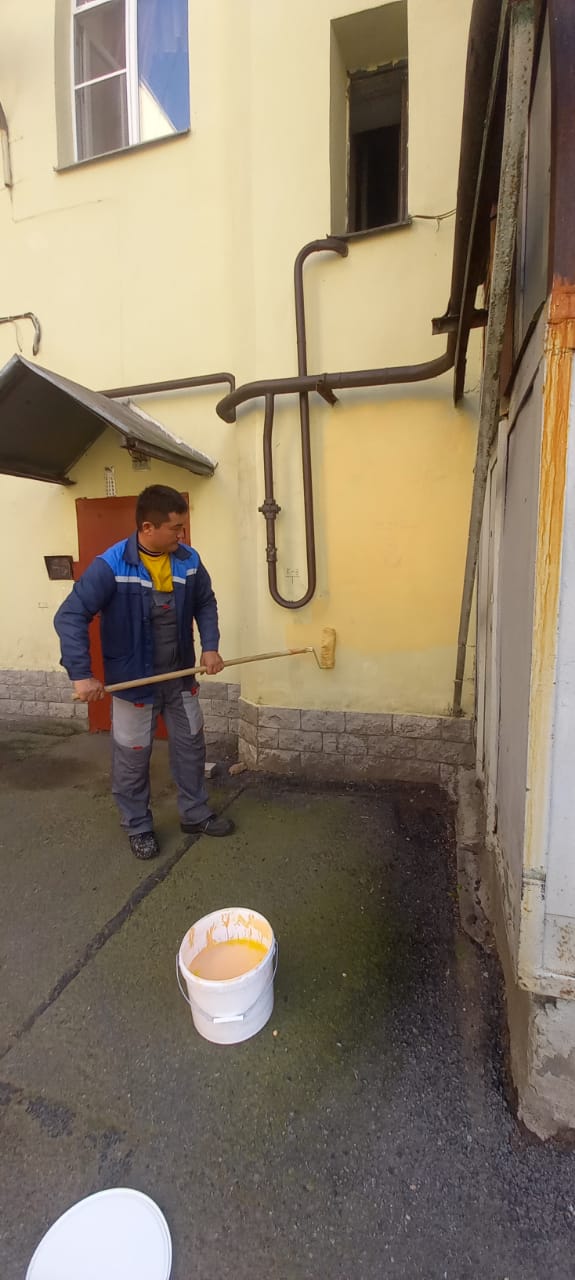 Текущий ремонтЗакрашивание граффити по ул.Киевская д.12
Текущий ремонтЗакрашивание граффити по ул.Киевская д.14
Текущий ремонтУкрепление провода по фасаду  по ул.Типанова д.5
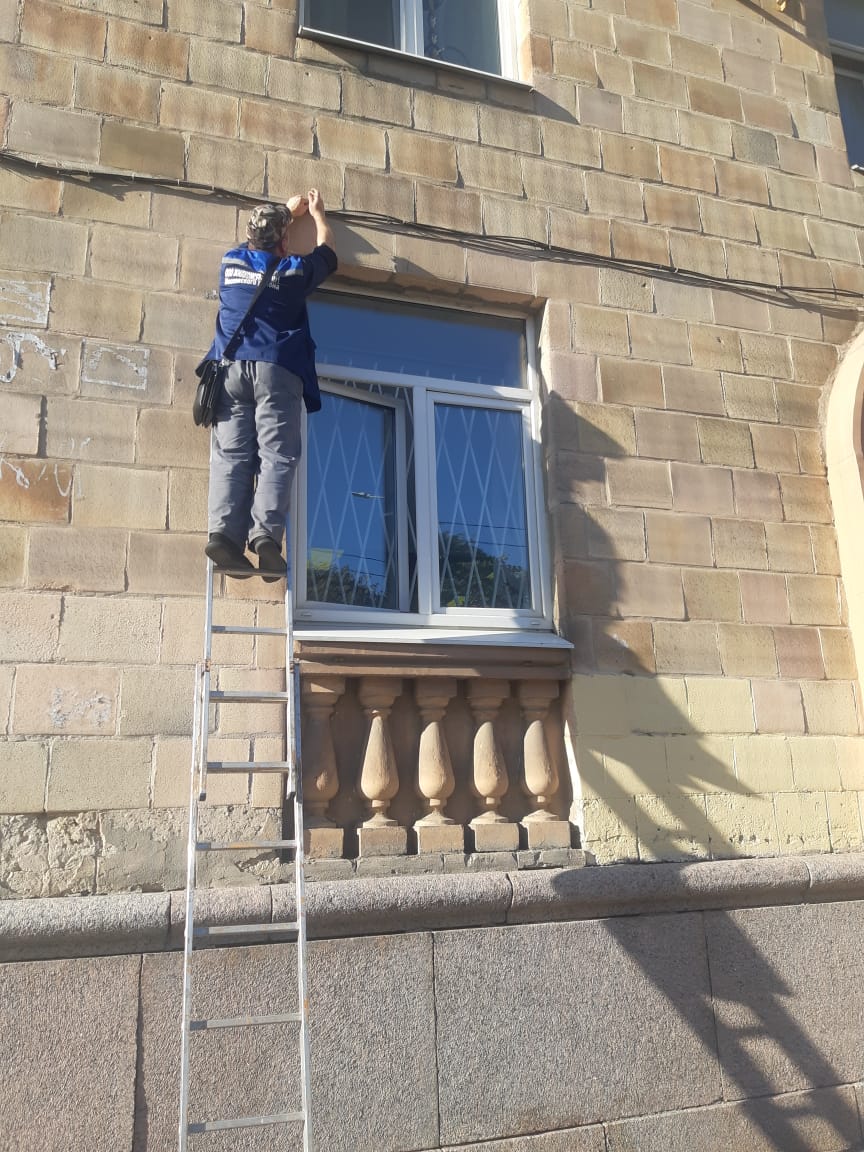 Текущий ремонтЗамена стояка водоотведения в подвале по пр.Космонавтов д.29, к.4 (парадная №3)
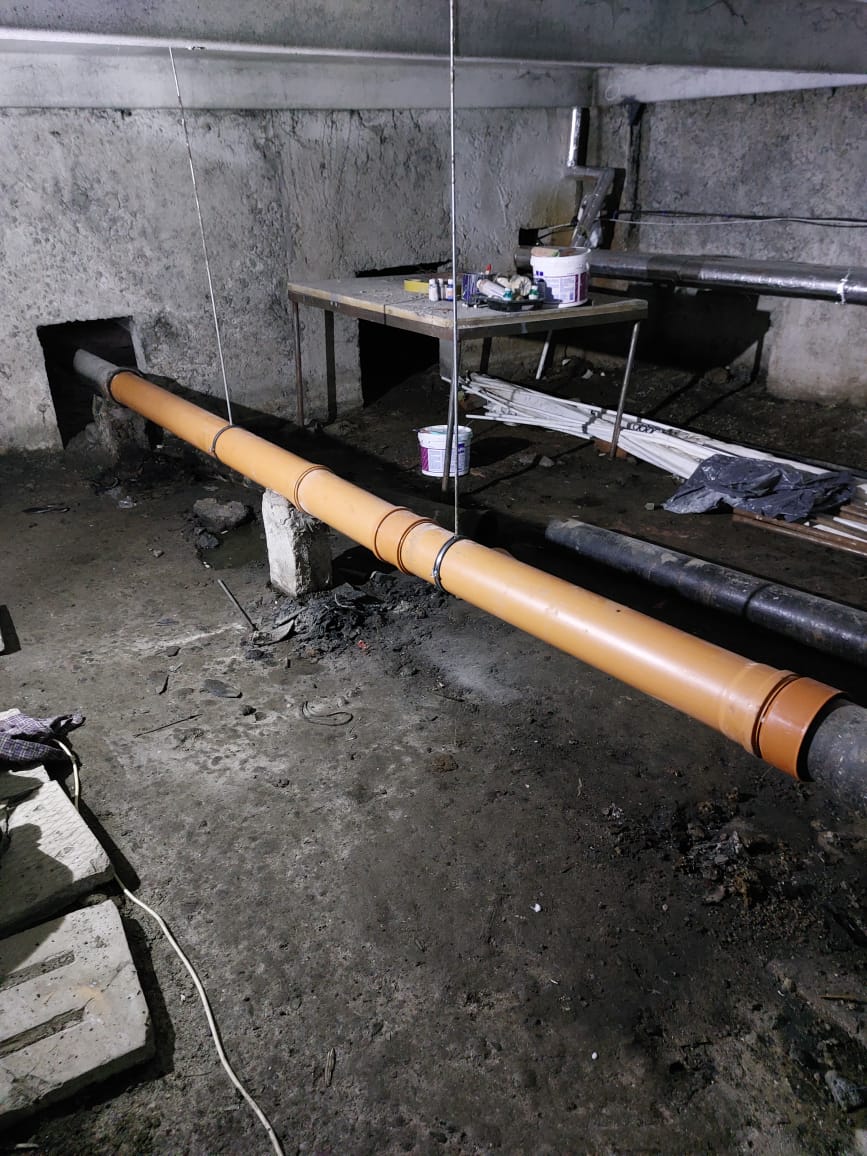 Текущий ремонтРемонт доводчика по Московскому пр. д.78 (парадная №1)
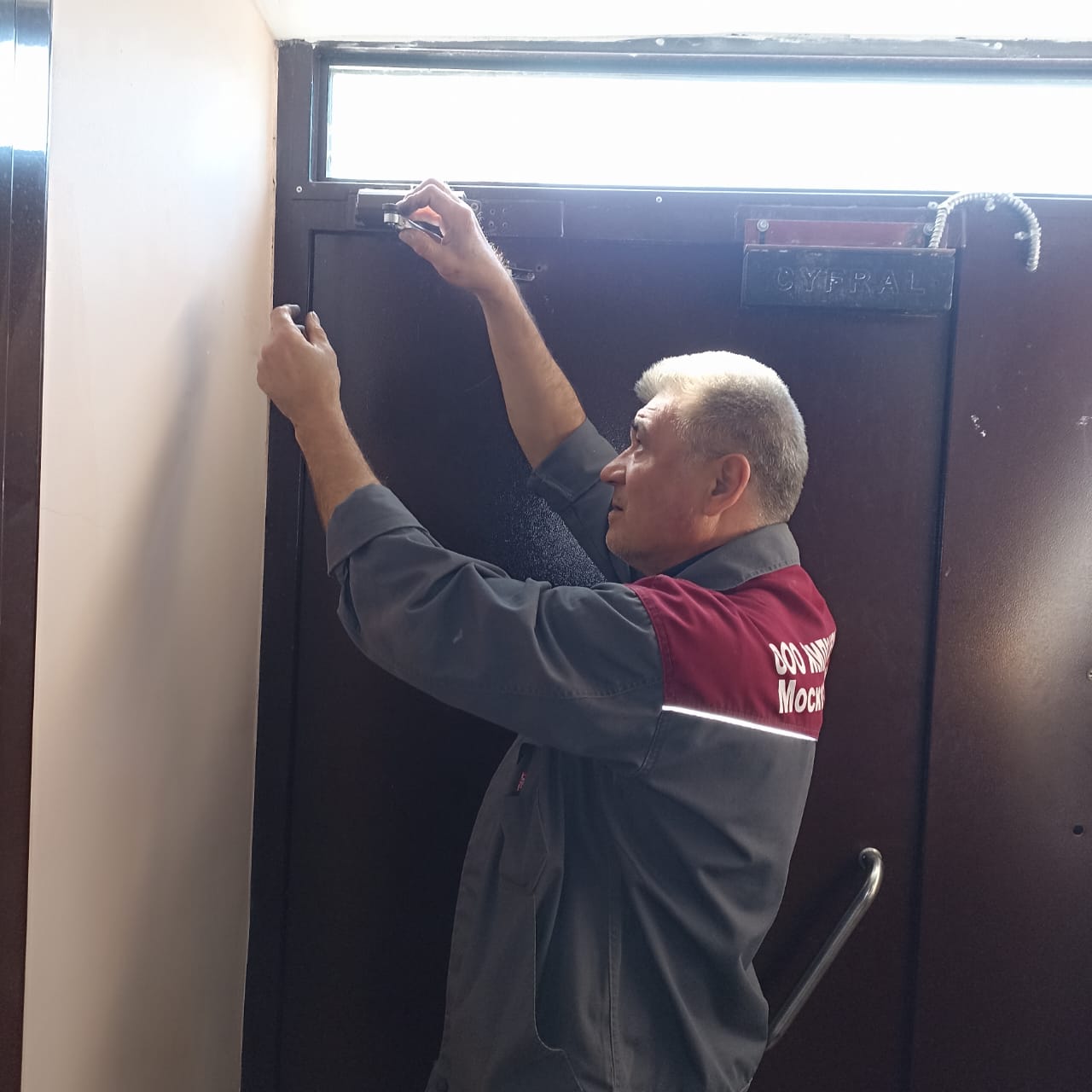 Текущий ремонтРемонт доводчика по Московскому пр. д.76 (парадная №1)
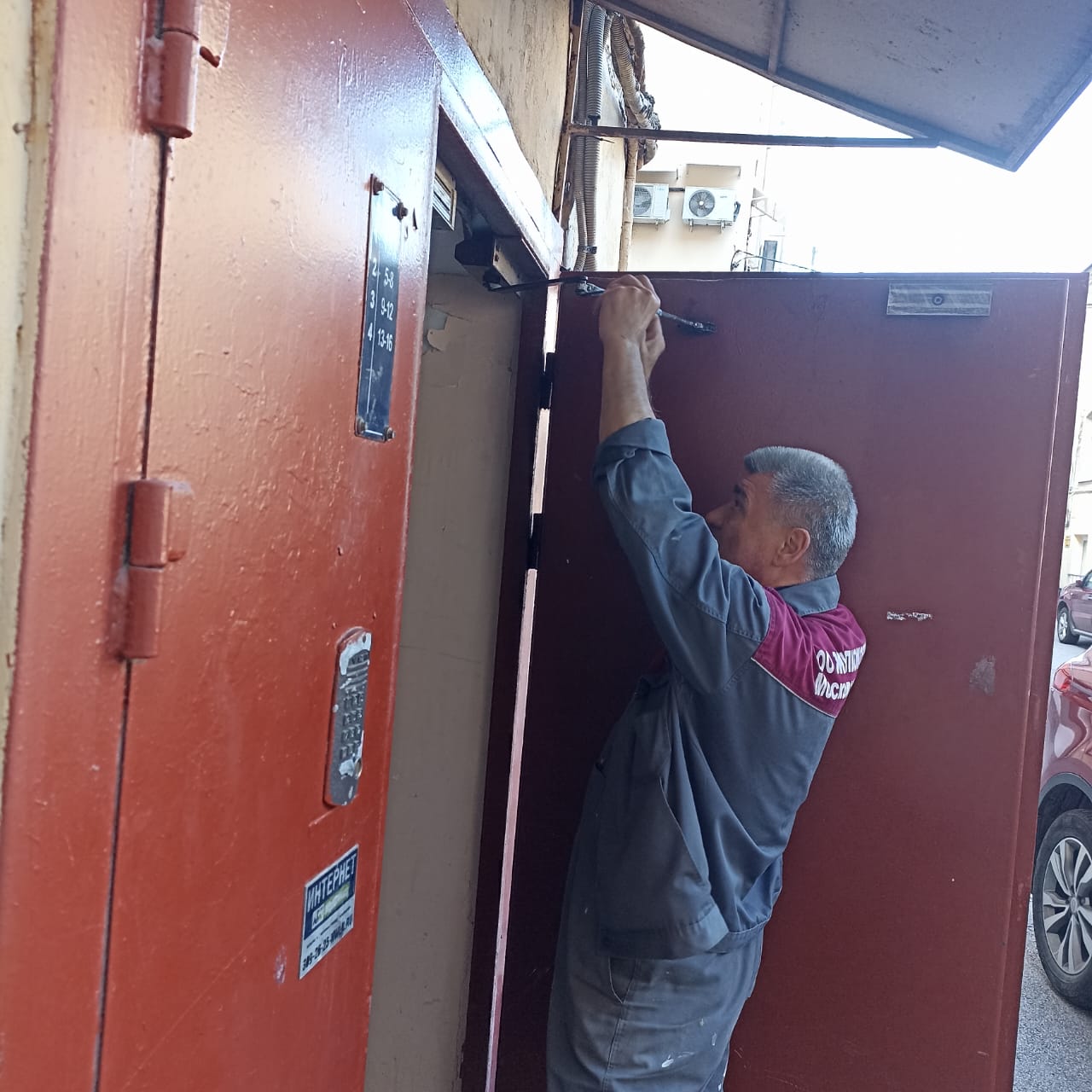 Содержание общего имуществаВлажная уборка парадных
Содержание общего имуществаВлажная уборка парадных
Содержание общего имуществаВлажная уборка парадных
Содержание общего имуществаВлажная уборка парадных
Содержание общего имуществаВлажная уборка парадных
Содержание общего имуществаВлажная уборка парадных
Содержание общего имуществаВлажная уборка парадных
Содержание общего имуществаВлажная уборка парадных
Содержание общего имуществаВлажная уборка парадных
Уборка придомовой территории
Уборка придомовой территории
Покос травы
Покос травы